PRESENTATION ON 
PRESENTATION ON ACCOUNTING AND TAXATION OF REAL ESTATE  TRANSACTIONS
ORGANISED BY
BRANCH OF CIRC OF ICAI 
ON
SEPT 05, 2014
AT
SAHARANPURBRANCH OF CIRC OF ICAI
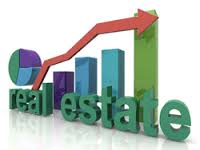 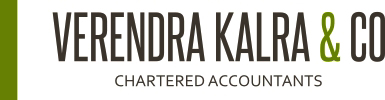 Presented by:
CA Verendra Kalra
PRESENTATION ON ACCOUNTING AND TAXATION OF REAL ESTATE 
TRANSACTIONS
The following are the forms:
Construction Contracts
Real Estate Developers
ACCOUNTING AND TAXATION OF REAL ESTATE TRANSACTIONS
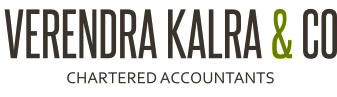 2
PRESENTATION ON ACCOUNTING AND TAXATION OF REAL ESTATE 
TRANSACTIONS
Most of the accounting issues relating to recognition of revenue, assets and liabilities arise on account of the matching principle. The problems arising on application of the principles of mercantile system of accounting are perhaps not more pronounced in any industry than in the construction industry. 
Our discussion will be focused on the following aspects:
Accounting aspect: Nature of accounting issues faced while accounting for construction contracts:
ACCOUNTING AND TAXATION OF REAL ESTATE TRANSACTIONS
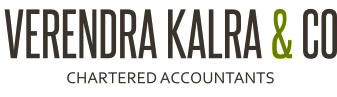 3
PRESENTATION ON ACCOUNTING AND TAXATION OF REAL ESTATE 
TRANSACTIONS
ACCOUNTING AND TAXATION OF REAL ESTATE TRANSACTIONS
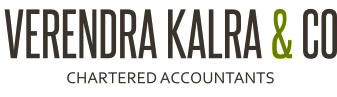 4
PRESENTATION ON ACCOUNTING AND TAXATION OF REAL ESTATE 
TRANSACTIONS
2. Issues on account of stance taken by the tax authorities
ACCOUNTING AND TAXATION OF REAL ESTATE TRANSACTIONS
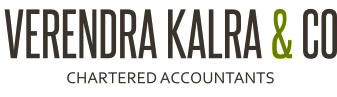 5
PRESENTATION ON ACCOUNTING AND TAXATION OF REAL ESTATE 
TRANSACTIONS
DISTINCTION BETWEEN DEVELOPER MODEL AND BUILDER MODEL OF CONSTRUCTION CONTRACT
ACCOUNTING AND TAXATION OF REAL ESTATE TRANSACTIONS
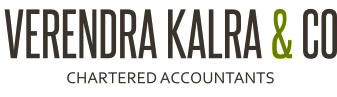 6
PRESENTATION ON ACCOUNTING AND TAXATION OF REAL ESTATE 
TRANSACTIONS
ACCOUNTING AND TAXATION OF REAL ESTATE TRANSACTIONS
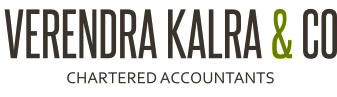 7
PRESENTATION ON ACCOUNTING AND TAXATION OF REAL ESTATE 
TRANSACTIONS
ACCOUNTING ASPECT
CONSTRUCTION CONTRACTS
Accounting for construction contracts is done on the basis of AS-7 which prescribes the standard to be followed. AS-7 was first issued in 1983 and was revised in the year 2002.
ACCOUNTING AND TAXATION OF REAL ESTATE TRANSACTIONS
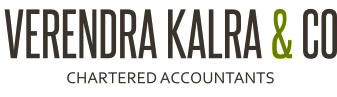 8
PRESENTATION ON ACCOUNTING AND TAXATION OF REAL ESTATE 
TRANSACTIONS
Salient Features of AS 7 (Revised)
The standard applies only to accounting for construction contracts.
It doesn’t apply to accounting for real estate development undertaken as a venture by an enterprise, as was possible with the earlier standard.
The standard prescribes only the PCM for revenue recognition.
ACCOUNTING AND TAXATION OF REAL ESTATE TRANSACTIONS
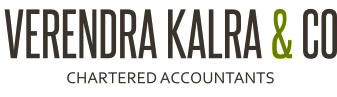 9
PRESENTATION ON ACCOUNTING AND TAXATION OF REAL ESTATE 
TRANSACTIONS
Types of construction contracts
Fixed Price- Contract price is fixed, with or without escalation clause.
Cost plus Revenue- Cost +Agreed Percentage
To book revenue, it is necessary to estimate the outcome reliably. In both these cases, the criteria to be satisfied are as under:
ACCOUNTING AND TAXATION OF REAL ESTATE TRANSACTIONS
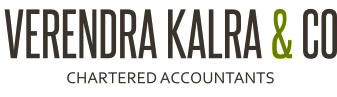 10
PRESENTATION ON ACCOUNTING AND TAXATION OF REAL ESTATE 
TRANSACTIONS
ACCOUNTING AND TAXATION OF REAL ESTATE TRANSACTIONS
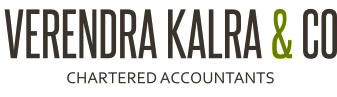 11
PRESENTATION ON ACCOUNTING AND TAXATION OF REAL ESTATE 
TRANSACTIONS
ACCOUNTING AND TAXATION OF REAL ESTATE TRANSACTIONS
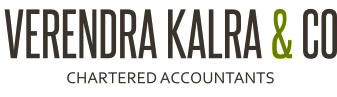 12
PRESENTATION ON ACCOUNTING AND TAXATION OF REAL ESTATE 
TRANSACTIONS
Contract Revenue & Expenses
Revenue shall include the following:
Initial amount of revenue agreed
Escalations, Claims, etc. 
Variation in contract work, claims, incentive payments, provided it is probable that the principle will accept the claim.
ACCOUNTING AND TAXATION OF REAL ESTATE TRANSACTIONS
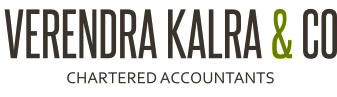 13
PRESENTATION ON ACCOUNTING AND TAXATION OF REAL ESTATE 
TRANSACTIONS
Expenses consist of the following:
Costs that relate directly to the specific contracts
Costs that can be allocated to the contract,
Costs specifically chargeable to the customer under the terms of the contract.
ACCOUNTING AND TAXATION OF REAL ESTATE TRANSACTIONS
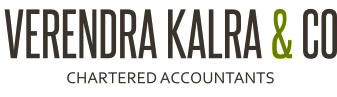 14
PRESENTATION ON ACCOUNTING AND TAXATION OF REAL ESTATE 
TRANSACTIONS
Contract costsFollowing are the costs which should be included and excluded while determining the contract cost:
ACCOUNTING AND TAXATION OF REAL ESTATE TRANSACTIONS
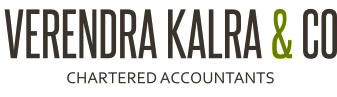 15
PRESENTATION ON ACCOUNTING AND TAXATION OF REAL ESTATE 
TRANSACTIONS
ACCOUNTING AND TAXATION OF REAL ESTATE TRANSACTIONS
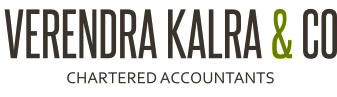 16
PRESENTATION ON ACCOUNTING AND TAXATION OF REAL ESTATE 
TRANSACTIONS
Combining and segmenting of construction contracts
Construction contracts can be combined if:
It can be treated as single package	
Part of single project.
Performed concurrently or in a continuous sequence
Construction contracts should be segmented if:
ACCOUNTING AND TAXATION OF REAL ESTATE TRANSACTIONS
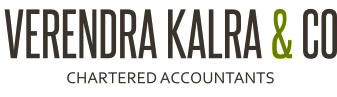 17
PRESENTATION ON ACCOUNTING AND TAXATION OF REAL ESTATE 
TRANSACTIONS
There are separate proposals for each asset
Each asset has been subject to separate negotiations and can be accepted or rejected
Costs & Revenue of each asset can be identified
Treatment of contract cost relating to Future Activity
If the recovery is probable- It should be treated as an Asset i.e. amount recoverable from the customer
If the recovery is not probable- It should be treated as an expense of the period.
ACCOUNTING AND TAXATION OF REAL ESTATE TRANSACTIONS
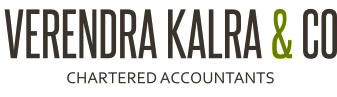 18
PRESENTATION ON ACCOUNTING AND TAXATION OF REAL ESTATE 
TRANSACTIONS
Revenue should be recognized only to the extent of contract cost of which recovery is probable.
Contract costs should be recognized in the period in which costs are incurred.
ACCOUNTING AND TAXATION OF REAL ESTATE TRANSACTIONS
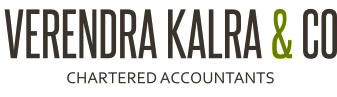 19
PRESENTATION ON ACCOUNTING AND TAXATION OF REAL ESTATE 
TRANSACTIONS
ACCOUNTING AND TAXATION OF REAL ESTATE TRANSACTIONS
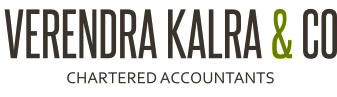 20
PRESENTATION ON ACCOUNTING AND TAXATION OF REAL ESTATE 
TRANSACTIONS
ACCOUNTING AND TAXATION OF REAL ESTATE TRANSACTIONS
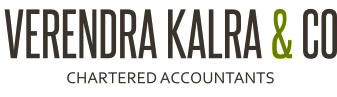 21
PRESENTATION ON ACCOUNTING AND TAXATION OF REAL ESTATE 
TRANSACTIONS
Note- * Where it is probable that total contract costs will exceed the total contract revenue expected, loss should be recognized as an expense, irrespective of:
Commencement of work
Stage of completion
Amount of profits on other contracts that are not treated as single contract.
ACCOUNTING AND TAXATION OF REAL ESTATE TRANSACTIONS
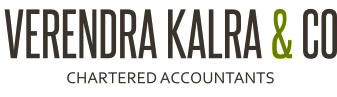 22
PRESENTATION ON ACCOUNTING AND TAXATION OF REAL ESTATE 
TRANSACTIONS
Method of Measurement
AS 7 (Revised) now prescribes only one method:
Percentage Completion Method [PCM]
ACCOUNTING AND TAXATION OF REAL ESTATE TRANSACTIONS
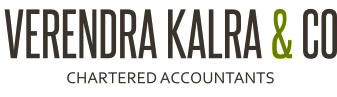 23
PRESENTATION ON ACCOUNTING AND TAXATION OF REAL ESTATE 
TRANSACTIONS
The standard links the recognition of revenue with progress of work. To measure the stage of completion, it states that depending upon the nature of contract, the methods may include:
The proportion that contact costs incurred for work performed upto the reporting date bear to the estimated total contract costs;or
Surveys of work performed;or
Completion of a physical proportion of the contract work.
ACCOUNTING AND TAXATION OF REAL ESTATE TRANSACTIONS
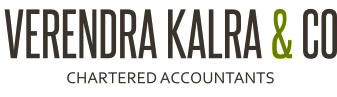 24
PRESENTATION ON ACCOUNTING AND TAXATION OF REAL ESTATE 
TRANSACTIONS
Progress payments and advances received may not necessarily be an indicator of the stage of completion.
Cost to Cost Method
In PCM, revenue is matched with the contract cost incurred in reaching the stage of completion resulting in the reporting of revenue, expenses and profit that can be attributed to the proportion of work completed.
ACCOUNTING AND TAXATION OF REAL ESTATE TRANSACTIONS
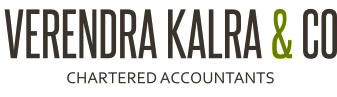 25
PRESENTATION ON ACCOUNTING AND TAXATION OF REAL ESTATE 
TRANSACTIONS
ACCOUNTING AND TAXATION OF REAL ESTATE TRANSACTIONS
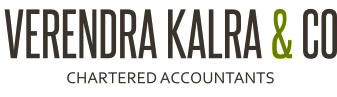 26
PRESENTATION ON ACCOUNTING AND TAXATION OF REAL ESTATE 
TRANSACTIONS
Note:  Precautions to be taken in using cost-to-cost method:
Elements of costs which was made for the purpose of estimation to remain the same.
Only variable cost to be considered.
Assurance that estimates of cost remains unchanged.
ACCOUNTING AND TAXATION OF REAL ESTATE TRANSACTIONS
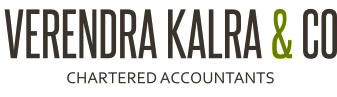 27
PRESENTATION ON ACCOUNTING AND TAXATION OF REAL ESTATE 
TRANSACTIONS
Effect of change in estimates:
As per AS-5, the effect of a change in an accounting estimate should be included in the determination of net profit or loss in:
The period of the change, if the change affects the period only; or
The period of the change and future periods, if the change affects both.
ACCOUNTING AND TAXATION OF REAL ESTATE TRANSACTIONS
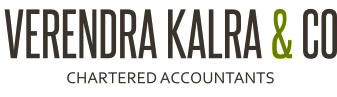 28
PRESENTATION ON ACCOUNTING AND TAXATION OF REAL ESTATE 
TRANSACTIONS
It is possible that due to change in estimates, there might be a loss in an accounting period, due to excess profits booked in previous accounting periods.
ACCOUNTING AND TAXATION OF REAL ESTATE TRANSACTIONS
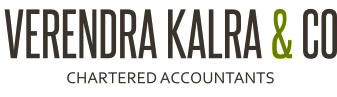 29
PRESENTATION ON ACCOUNTING AND TAXATION OF REAL ESTATE 
TRANSACTIONS
Major Differences between the Exposure Draft of AS 7 (Revised 20XX), Construction Contracts, and existing AS 7 (revised 2002)
 
1.Existing AS 7 includes borrowing costs as per AS 16, Borrowing Costs, in the costs that may be attributable to contract activity in general and can be allocated to specific contracts, whereas the Exposure Draft of AS 7 ((Revised 20XX) does not do so on the lines of IAS 11, Construction Contracts.
ACCOUNTING AND TAXATION OF REAL ESTATE TRANSACTIONS
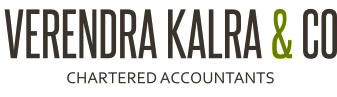 30
PRESENTATION ON ACCOUNTING AND TAXATION OF REAL ESTATE 
TRANSACTIONS
2. Existing AS 7 does not recognize fair value concept as contract revenue is measured at consideration received/receivable, whereas the Exposure Draft of AS 7 (Revised 20XX) requires that contract revenue shall be measured at fair value of consideration received/receivable.
ACCOUNTING AND TAXATION OF REAL ESTATE TRANSACTIONS
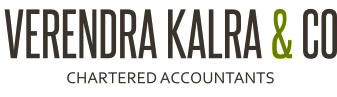 31
PRESENTATION ON ACCOUNTING AND TAXATION OF REAL ESTATE 
TRANSACTIONS
3. Existing AS 7 does not deal with accounting for Service Concession Arrangements, i.e., the arrangement where private sector entity (an operator) constructs or upgrades the infrastructure to be used to provide the public service and operates and maintains that infrastructure for a specified period of time, whereas Appendix A and Appendix B of the Exposure Draft of AS 7 (Revised 20XX) deal with accounting and disclosure aspects involved in such arrangements.
ACCOUNTING AND TAXATION OF REAL ESTATE TRANSACTIONS
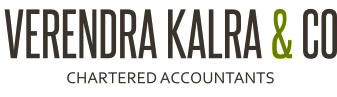 32
PRESENTATION ON ACCOUNTING AND TAXATION OF REAL ESTATE 
TRANSACTIONS
REAL ESTATE DEVELOPERS
 ‘Real estate developers’ here are the enterprises that develop real estate on their own account, unlike contractors who develop a property for a principal or customer.
ACCOUNTING AND TAXATION OF REAL ESTATE TRANSACTIONS
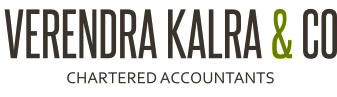 33
PRESENTATION ON ACCOUNTING AND TAXATION OF REAL ESTATE 
TRANSACTIONS
Pre-revised AS-7 (1983), provided that “The Statement also applies to enterprises undertaking construction activities of the type dealt with in this Statement not as contractors but on their own account as a venture of a commercial nature where the enterprise has entered into agreements for sale.”
 
AS-7 was revised in 2002 and made applicable only in case of contracts entered into after 1-4-2003. It no more stood applicable in case of real estate developers. It also derecognized CCM.
ACCOUNTING AND TAXATION OF REAL ESTATE TRANSACTIONS
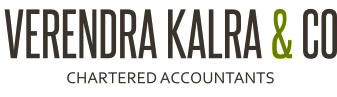 34
PRESENTATION ON ACCOUNTING AND TAXATION OF REAL ESTATE 
TRANSACTIONS
Expert advisory committee of ICAI opined that in absence of any other guideline after 1-04-2003, AS-9 should be followed by Real Estate developers. This opinion was sought to be formalized through a draft ASI also, which was later withdrawn as it was realized that the Pre-completion sale aspect does not lend itself to a blanket comparison with situations existing in AS-9.
ACCOUNTING AND TAXATION OF REAL ESTATE TRANSACTIONS
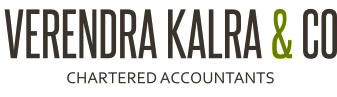 35
PRESENTATION ON ACCOUNTING AND TAXATION OF REAL ESTATE 
TRANSACTIONS
AS-9 was therefore the only guidance available to cover revenue recognition in case of real estate developers till the ICAI issued Guidance Note on Recognition of Revenue by Real Estate Developers (2006). In the preface, it had stated that although Accounting Standard (AS 9), Revenue Recognition, is now applicable for recognition of revenue arising from real estate sales, yet a need was being felt to amplify the application of the principles of AS 9 to real estate sales, particularly in cases where the seller has entered into an agreement for sale with the buyer at initial stages of construction.
ACCOUNTING AND TAXATION OF REAL ESTATE TRANSACTIONS
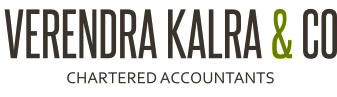 36
PRESENTATION ON ACCOUNTING AND TAXATION OF REAL ESTATE 
TRANSACTIONS
This GN formally recognized the situation in case of Real estate developer, where the economic substance of the transaction may be similar to that of a contractor. It also recognized that risks and rewards pass to the buyer at the stage of entering into a sale agreement.
ACCOUNTING AND TAXATION OF REAL ESTATE TRANSACTIONS
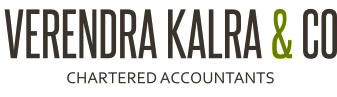 37
PRESENTATION ON ACCOUNTING AND TAXATION OF REAL ESTATE 
TRANSACTIONS
This Guidance Note was again revised in 2012 and was titled as Guidance Note on Accounting for Real Estate Transactions (Revised 2012).
The Guidance Note primarily provides guidance on application of percentage of completion method, where it is appropriate to apply this method, i.e., where such transactions and activities of real estate have the same economic substance as construction contracts. For this purpose, the Guidance Note draws upon the principles enunciated in Accounting Standard (AS) 7, Construction Contracts.
ACCOUNTING AND TAXATION OF REAL ESTATE TRANSACTIONS
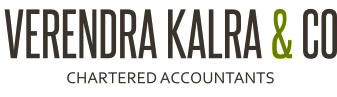 38
PRESENTATION ON ACCOUNTING AND TAXATION OF REAL ESTATE 
TRANSACTIONS
In respect of transactions of real estate which are in substance similar to delivery of goods, principles enunciated in Accounting Standard (AS) 9, Revenue Recognition, are applied.

It may be noted that though AS-7 talks about PCM, it is this GN which lays down elaborate rule based guidelines on how to implement PCM.
ACCOUNTING AND TAXATION OF REAL ESTATE TRANSACTIONS
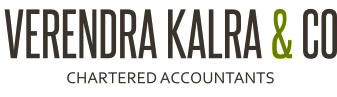 39
PRESENTATION ON ACCOUNTING AND TAXATION OF REAL ESTATE 
TRANSACTIONS
Salient features of the Guidance Note:
It covers all forms of transaction in real estate-
Sale of plot of land without any development.
Sale of plot of land (including long term sale type of lease) with development.
Development and sale of residential and commercial units, row houses, independent houses, with or without an undivided share in land.
ACCOUNTING AND TAXATION OF REAL ESTATE TRANSACTIONS
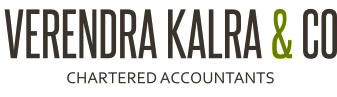 40
PRESENTATION ON ACCOUNTING AND TAXATION OF REAL ESTATE 
TRANSACTIONS
Acquisition, utilization and transfer of development rights.
Redevelopment of existing building and structures.
Joint development agreements for any of the above facilities.
ACCOUNTING AND TAXATION OF REAL ESTATE TRANSACTIONS
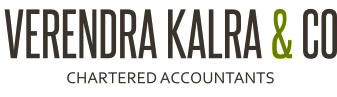 41
PRESENTATION ON ACCOUNTING AND TAXATION OF REAL ESTATE 
TRANSACTIONS
It does not apply to accounting of the following:
 
Fixed Assets- AS-10 is applicable.
Government Grants – AS-12 is applicable.
Leases-AS-19 is applicable.
Intangible Assets -AS-26 is applicable.
ACCOUNTING AND TAXATION OF REAL ESTATE TRANSACTIONS
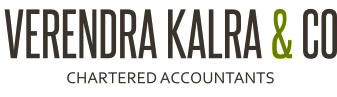 42
PRESENTATION ON ACCOUNTING AND TAXATION OF REAL ESTATE 
TRANSACTIONS
The Guidance note will apply to projects of real estate which commence on or after 1 April 2012 and also to projects which have commenced but where revenue is recognized for the first time after 1 April 2012.
ACCOUNTING AND TAXATION OF REAL ESTATE TRANSACTIONS
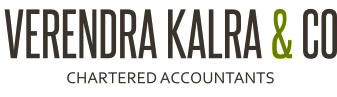 43
PRESENTATION ON ACCOUNTING AND TAXATION OF REAL ESTATE 
TRANSACTIONS
Contract Revenue & Expenses
Revenue shall include: 
Revenue on sale of plot
Undivided share in land
Sale of finished or semi-finished structure
Consideration for construction
Sale of development rights
ACCOUNTING AND TAXATION OF REAL ESTATE TRANSACTIONS
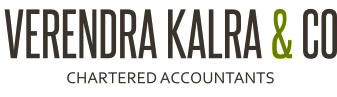 44
PRESENTATION ON ACCOUNTING AND TAXATION OF REAL ESTATE 
TRANSACTIONS
Method of Revenue Recognition
It is pertinent to note that Guidance Note emphasis that PCM will be applicable in the accounting of all real estate transactions where the economic substance is similar to construction contracts.
ACCOUNTING AND TAXATION OF REAL ESTATE TRANSACTIONS
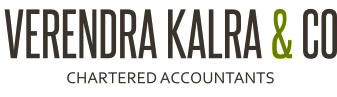 45
PRESENTATION ON ACCOUNTING AND TAXATION OF REAL ESTATE 
TRANSACTIONS
Applicability of PCM
Indicators which decide whether a transaction is a construction contract:
The period of the project is in excess of 12 months.
Most features of the project are common to construction contract i.e. land development, structural engineering, architectural design, construction etc.
Individual units in the project are dependent upon or interrelated to completion of common facilities /amenities,
ACCOUNTING AND TAXATION OF REAL ESTATE TRANSACTIONS
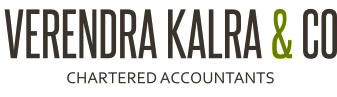 46
PRESENTATION ON ACCOUNTING AND TAXATION OF REAL ESTATE 
TRANSACTIONS
The construction and development activities for significant proportion of the project activity.

Criteria to be fulfilled for application of PCM:
Outcome of real estate can be estimated reliably.
It is probable that economic benefit associated with the project will flow to the enterprise.
ACCOUNTING AND TAXATION OF REAL ESTATE TRANSACTIONS
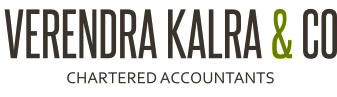 47
PRESENTATION ON ACCOUNTING AND TAXATION OF REAL ESTATE 
TRANSACTIONS
Project cost attributable to the project can be identified clearly and measured reliably so that the actual project costs incurred can be compared with prior estimates.
The project cost to complete the project and the stage of project completion at the reporting date can be measured reliably.
ACCOUNTING AND TAXATION OF REAL ESTATE TRANSACTIONS
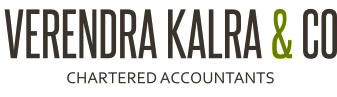 48
PRESENTATION ON ACCOUNTING AND TAXATION OF REAL ESTATE 
TRANSACTIONS
Further parameters which need to be fulfilled once application of PCM has been agreed upon are as follows:
All critical approvals necessary for commencement of the project has been obtained.
Each project should reach a reasonable level of development. If the construction and development cost on a project are less than 25% of the total cost, which exclude cost on land and borrowing cost the project is deemed not to have achieved a reasonable level of progress.
ACCOUNTING AND TAXATION OF REAL ESTATE TRANSACTIONS
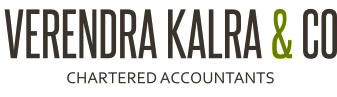 49
PRESENTATION ON ACCOUNTING AND TAXATION OF REAL ESTATE 
TRANSACTIONS
At least 25% of the estimated project revenue should have been secured by contracts or agreements with the buyers.
At least 10% of the total contracted revenue as per the agreements for sale or any other legally enforceable documents should have been realised.
ACCOUNTING AND TAXATION OF REAL ESTATE TRANSACTIONS
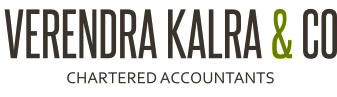 50
PRESENTATION ON ACCOUNTING AND TAXATION OF REAL ESTATE 
TRANSACTIONS
Note: 
The recognition of revenue by PCM should not exceed the estimated total revenue from 'eligible contracts'.
Revenue will be recognized on basis of stage of completion which will be arrived on basis of ‘project cost incurred’
ACCOUNTING AND TAXATION OF REAL ESTATE TRANSACTIONS
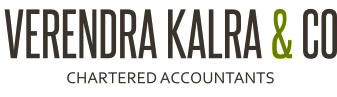 51
PRESENTATION ON ACCOUNTING AND TAXATION OF REAL ESTATE 
TRANSACTIONS
Once the 25% level of development is reached, the stage of completion will be determined with reference to the entire project costs incurred including the land costs, borrowing costs and construction and development cost. Such project cost incurred will be compared with the corresponding total estimated project costs to find out the stage of completion.
ACCOUNTING AND TAXATION OF REAL ESTATE TRANSACTIONS
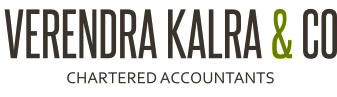 52
PRESENTATION ON ACCOUNTING AND TAXATION OF REAL ESTATE 
TRANSACTIONS
Applicability of CCM 
The following conditions need to be fulfilled in this respect (the conditions are cumulative):
Seller has transferred to the buyer all significant risk and rewards of ownership and retains no effective control of the real estate.
Seller has handed over possession of real estate forming part of the transaction.
ACCOUNTING AND TAXATION OF REAL ESTATE TRANSACTIONS
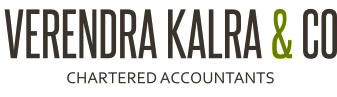 53
PRESENTATION ON ACCOUNTING AND TAXATION OF REAL ESTATE 
TRANSACTIONS
The amount of sale consideration can be reasonably measured.
It is not unreasonable to estimate ultimate collection.
ACCOUNTING AND TAXATION OF REAL ESTATE TRANSACTIONS
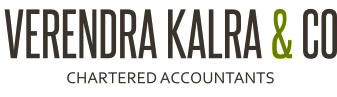 54
PRESENTATION ON ACCOUNTING AND TAXATION OF REAL ESTATE 
TRANSACTIONS
Treatment of Loss on a Project
The Guidance Note clearly provides that where it is probable that the estimated project exceed the total project revenue, the expected loss should be recognized as an expense immediately. The amount of such loss is determined irrespective of:
Whether or not work has commenced on the project, or
The stage of completion of project activity.
ACCOUNTING AND TAXATION OF REAL ESTATE TRANSACTIONS
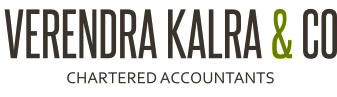 55
PRESENTATION ON ACCOUNTING AND TAXATION OF REAL ESTATE 
TRANSACTIONS
An enterprise should disclose:
The amount of project revenue recognized as revenue in the reporting period
The method used to determine the project revenue recognized in the reporting period; and
The method used to determine the stage of completion of the project.
ACCOUNTING AND TAXATION OF REAL ESTATE TRANSACTIONS
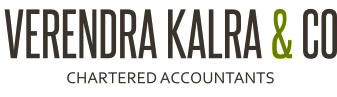 56
PRESENTATION ON ACCOUNTING AND TAXATION OF REAL ESTATE 
TRANSACTIONS
In addition the following should also be disclosed in respect of projects in progress:
Aggregate amount of costs incurred and profits recognized (less recognized losses) to date;
The amount of advances received;
The amount of WIP and the value of inventories ;and
Excess of revenue recognized over actual bills raised (unbilled revenue).
ACCOUNTING AND TAXATION OF REAL ESTATE TRANSACTIONS
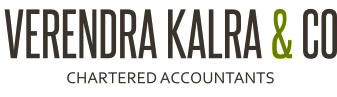 57
PRESENTATION ON ACCOUNTING AND TAXATION OF REAL ESTATE 
TRANSACTIONS
INTERNATIONAL ACCOUNTING STANDARD
International Accounting Standard Board (IASB) has issued a draft titled “Revenue from Contracts with customers” to cover areas so far covered by International Accounting Standard (IAS)-11 relating to Construction Contracts and IAS (18) relating to Revenue Recognition.
ACCOUNTING AND TAXATION OF REAL ESTATE TRANSACTIONS
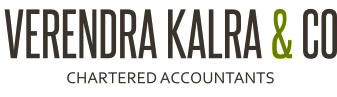 58
PRESENTATION ON ACCOUNTING AND TAXATION OF REAL ESTATE 
TRANSACTIONS
Main Point of Revision
It aims on fixing the point of time when revenue from a contract with customers should be recognized. It states:
An entity would recognize revenue when it satisfies a performance obligation by transferring a promised goods or service to a customer.
Secondly there should be indicators which assist an entity in determining when a customer has obtained control of good or services i.e. when the customer has the ability to direct the use of, and receive the benefit from, the good or service.
ACCOUNTING AND TAXATION OF REAL ESTATE TRANSACTIONS
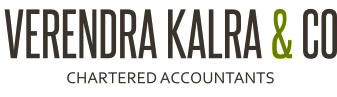 59
PRESENTATION ON ACCOUNTING AND TAXATION OF REAL ESTATE 
TRANSACTIONS
III) Where an entity satisfies a performance obligation, it would recognize revenue in the amount price allocated to the satisfied performance obligation. 
IV)  If the transaction price changes after contract inception, the amount of change would be recognized as revenue in the period in which the transaction price changes.
ACCOUNTING AND TAXATION OF REAL ESTATE TRANSACTIONS
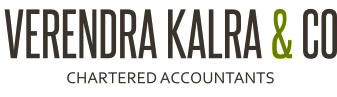 60
PRESENTATION ON ACCOUNTING AND TAXATION OF REAL ESTATE 
TRANSACTIONS
V)  In case promised goods or services are transferred to a customer continuously, an entity would apply to that performance obligation one revenue recognition method that best depicts the transfer of goods or services and the method may include methods based on an entity's outputs or inputs and methods based on passage of time.
ACCOUNTING AND TAXATION OF REAL ESTATE TRANSACTIONS
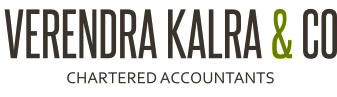 61
PRESENTATION ON ACCOUNTING AND TAXATION OF REAL ESTATE 
TRANSACTIONS
Major deviation from the existing IAS 11
The proposed standard provides that revenue from a contract will be recognized when the customer obtains control of services, whereas the existing standard was in the nature of pure construction contract where the contractor agrees to provide a service to the principal by agreeing to construct a specified structure for the principal for agreed terms of consideration. Now, only if it is established that the asset is controlled by the principal, the contractor can follow PCM of revenue recognition.
ACCOUNTING AND TAXATION OF REAL ESTATE TRANSACTIONS
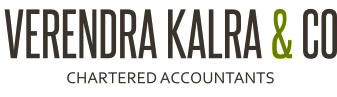 62
PRESENTATION ON ACCOUNTING AND TAXATION OF REAL ESTATE 
TRANSACTIONS
Impact on Real Estate Developers
The proposed standard provides that PCM should be followed only if the asset developed is controlled by the principal, who, in the case of a real estate developer is the buyer holding an agreement for purchase. Thus IAS 11 as proposed may change the shape the way revenue is recognized currently.
ACCOUNTING AND TAXATION OF REAL ESTATE TRANSACTIONS
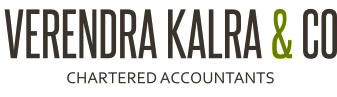 63
PRESENTATION ON ACCOUNTING AND TAXATION OF REAL ESTATE 
TRANSACTIONS
INCOME TAX ASPECT
Tax aspect and the Accounting aspect differ in a real estate industry. The disputes have arisen mainly about the method of revenue recognition:
Contractors prefer CCM so that recognition of revenue is postponed and thereby the payment of tax is postponed.
ACCOUNTING AND TAXATION OF REAL ESTATE TRANSACTIONS
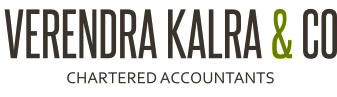 64
PRESENTATION ON ACCOUNTING AND TAXATION OF REAL ESTATE 
TRANSACTIONS
Tax authorities prefer PCM leading to early recognition of revenue and accordingly early recovery of tax. Revenue seeks support from the decision in the case of Tuticorin Alkali Chemicals & Fertilisers ltd. V. CIT (1997) 227 ITR 172 wherein the Supreme Court laid down the principle that if an AS is in conflict with the express provision of the Act, then the Act would prevail over the AS. Since AS issued by ICAI are not notified under provisions of Section 145(2), the revenue often takes the stance of disregarding AS-7.
ACCOUNTING AND TAXATION OF REAL ESTATE TRANSACTIONS
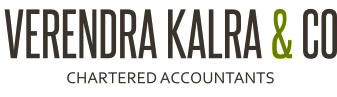 65
PRESENTATION ON ACCOUNTING AND TAXATION OF REAL ESTATE 
TRANSACTIONS
However, as there is no express provision in the Act, it is possible to follow one method for accounting and another for taxation as long as this is done consistently and the method followed for tax is in accordance with the requirement of section 145. The above view was also approved in the case of Surinder Pal Singh & Co. v ITO (2010) 35 SOT 296 where it was held that
ACCOUNTING AND TAXATION OF REAL ESTATE TRANSACTIONS
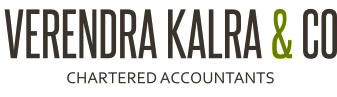 66
PRESENTATION ON ACCOUNTING AND TAXATION OF REAL ESTATE 
TRANSACTIONS
“Section 145 requires that business income or other source of income shall be, normally, computed in accordance with the method of accounting regularly employed by the assessee. If an assessee has maintained accounts, the section leaves it to the assessee to adopt any system of accounting and obliges the Assessing Officer to compute income, profits and gains in accordance with method of accounting regularly employed, if profits of the business are properly deduced there from.”
ACCOUNTING AND TAXATION OF REAL ESTATE TRANSACTIONS
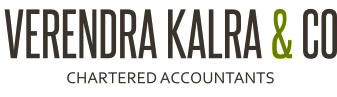 67
PRESENTATION ON ACCOUNTING AND TAXATION OF REAL ESTATE 
TRANSACTIONS
Though there are contrary cases earlier where CCM was rejected, it will all the more be important to note that the revenue authorities may now favor PCM only, especially in respect of cases which are covered by AS-7 (revised), which also prescribes only PCM now.

Allowance of losses: AS 7(Revised) stipulates that provision in respect of entire loss on a contract should be made forthwith once such loss is foreseeable.  The same has been upheld in the following cases:
ACCOUNTING AND TAXATION OF REAL ESTATE TRANSACTIONS
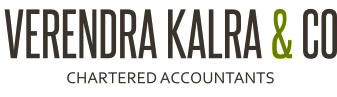 68
PRESENTATION ON ACCOUNTING AND TAXATION OF REAL ESTATE 
TRANSACTIONS
CIT v Woodward Governor India (Pvt.) Ltd. (2009) 312 ITR 254 (SC)
Jacobs Engineering India Pvt. Ltd v ACIT (2011) 14 taxmann.com 186
Mazagon Dock Ltd. V JCIT (2009) 29 SOT 356.
 
Contingent loss not allowable: If loss is contingent in nature, it will not be allowable. [Southern Technologies Ltd. V JCIT (2010) 320 ITR 577.
ACCOUNTING AND TAXATION OF REAL ESTATE TRANSACTIONS
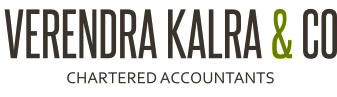 69
PRESENTATION ON ACCOUNTING AND TAXATION OF REAL ESTATE 
TRANSACTIONS
TAX ACCOUNTING STANDARD III FOR CONSTRUCTION CONTRACTS
CBDT has issued a discussion paper on TAS III in respect of accounting for construction contracts. Hence, is not intended to apply to real estate developer other than contractors.
The tax accounting standards (TAS), recommended by a panel of Central Board of Direct Taxes, are different from accounting standards formulated by ICAI in a number of ways.
ACCOUNTING AND TAXATION OF REAL ESTATE TRANSACTIONS
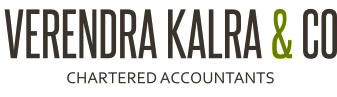 70
PRESENTATION ON ACCOUNTING AND TAXATION OF REAL ESTATE 
TRANSACTIONS
The intention is framing the standards under the Income Tax Act is to compute the income precisely and objectively. 
The following chart highlights the divergence of TAS III from the AS 7(Revised)
ACCOUNTING AND TAXATION OF REAL ESTATE TRANSACTIONS
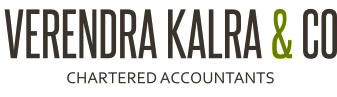 71
PRESENTATION ON ACCOUNTING AND TAXATION OF REAL ESTATE 
TRANSACTIONS
ACCOUNTING AND TAXATION OF REAL ESTATE TRANSACTIONS
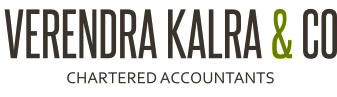 72
PRESENTATION ON ACCOUNTING AND TAXATION OF REAL ESTATE 
TRANSACTIONS
REAL ESTATE DEVELOPERS-INCOME TAX ASPECT
The issues which arise in tax assessment of real estate developers are as follows:
Method of revenue recognition
Valuation of inventory
ACCOUNTING AND TAXATION OF REAL ESTATE TRANSACTIONS
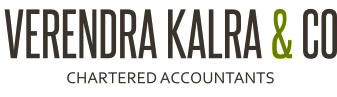 73
PRESENTATION ON ACCOUNTING AND TAXATION OF REAL ESTATE 
TRANSACTIONS
1)  The basic question which arises is whether CCM is valid method for tax after ICAI issued Guidance Note on Revenue Recognition by Real Estate Developers?
The Guidance Note does not prescribe any particular method to be followed. Basic requirement for revenue recognition by a real estate developer is that there should be sale of some construction before revenue is recognized. In such a case real estate developer can follow either the CCM or PCM for revenue recognition. The case of Awadhesh  Builders v ITO (2010) 37 SOT 122 (Mum) also emphasis on the same issue.
ACCOUNTING AND TAXATION OF REAL ESTATE TRANSACTIONS
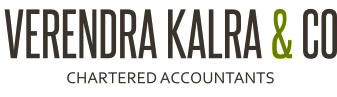 74
PRESENTATION ON ACCOUNTING AND TAXATION OF REAL ESTATE 
TRANSACTIONS
2)  Valuation of Inventory?
 
The Expert Advisory Committee has opined that the principle of ‘lower of cost or net realizable value’ also stands justified in case of valuation of inventory. 
Inventory of real estate developer may comprise of two segments
ACCOUNTING AND TAXATION OF REAL ESTATE TRANSACTIONS
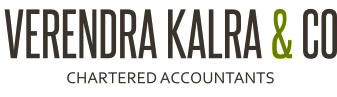 75
PRESENTATION ON ACCOUNTING AND TAXATION OF REAL ESTATE 
TRANSACTIONS
ACCOUNTING AND TAXATION OF REAL ESTATE TRANSACTIONS
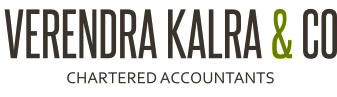 76
PRESENTATION ON ACCOUNTING AND TAXATION OF REAL ESTATE 
TRANSACTIONS
TAX ACCOUNTING STANDARD-III
TAS III is not intended to apply to real estate developer other than contractors. Hence, the Guidance Note issued in 2012 will have to be followed by such persons and such revenue recognition should be valid from income tax point of view.
ACCOUNTING AND TAXATION OF REAL ESTATE TRANSACTIONS
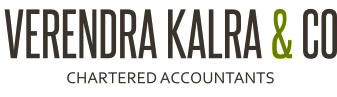 77
PRESENTATION ON ACCOUNTING AND TAXATION OF REAL ESTATE 
TRANSACTIONS
Miscellaneous Issues:
ACCOUNTING AND TAXATION OF REAL ESTATE TRANSACTIONS
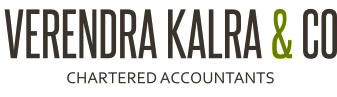 78
PRESENTATION ON ACCOUNTING AND TAXATION OF REAL ESTATE 
TRANSACTIONS
ACCOUNTING AND TAXATION OF REAL ESTATE TRANSACTIONS
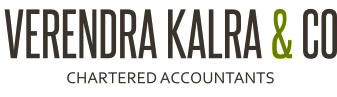 79
PRESENTATION ON ACCOUNTING AND TAXATION OF REAL ESTATE 
TRANSACTIONS
ACCOUNTING AND TAXATION OF REAL ESTATE TRANSACTIONS
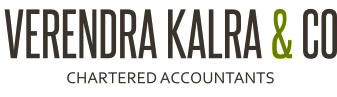 80
PRESENTATION ON ACCOUNTING AND TAXATION OF REAL ESTATE 
TRANSACTIONS
ACCOUNTING AND TAXATION OF REAL ESTATE TRANSACTIONS
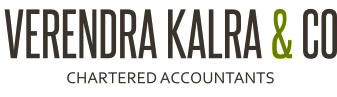 81
PRESENTATION ON ACCOUNTING AND TAXATION OF REAL ESTATE 
TRANSACTIONS
JOINT DEVELOPMENT ARRANGEMENTS
In a Joint Development Arrangement, there is landowner on one side and a developer on the other side. The developer agrees to construct at his own cost the entire developable area and reserve a certain pre-agreed constructed area for the landowner in consideration of the landowner allowing the developer to develop the property.
ACCOUNTING AND TAXATION OF REAL ESTATE TRANSACTIONS
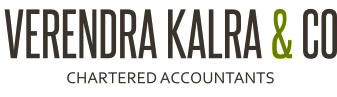 82
PRESENTATION ON ACCOUNTING AND TAXATION OF REAL ESTATE 
TRANSACTIONS
The buyer of the property holds two rights under two different agreements, one right entitling him to acquire undivided interest in land and second the right entitling him to have the unit constructed by the developer. 
The issues which arise are
Whether Joint Development Arrangement results in transfer of land from landowner to the developer?
At what point of time transfer is deemed to take place in terms of section 2(47)?
ACCOUNTING AND TAXATION OF REAL ESTATE TRANSACTIONS
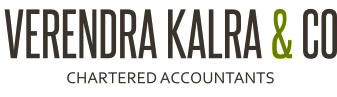 83
PRESENTATION ON ACCOUNTING AND TAXATION OF REAL ESTATE 
TRANSACTIONS
Bombay High Court in Chaturbhuj Dwarkadas Kapadia v CIT (2003) 260 ITR 491 is relevant here. Few major points which emerged from the decision are as follows:

A Joint Development Arrangement does not amount to transfer in general law.
Since it does not amount to transfer in general law, the point of transfer for the purpose of capital gain tax has to be inferred in accordance with Sec 2(47)(v) of the Act.
ACCOUNTING AND TAXATION OF REAL ESTATE TRANSACTIONS
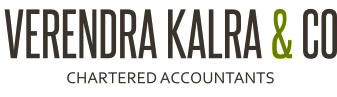 84
PRESENTATION ON ACCOUNTING AND TAXATION OF REAL ESTATE 
TRANSACTIONS
The test to be applied to decide the year of chargeability is the year in which the transaction was entered into.
In case Sec 2(47)(v) is found applicable to a case of Joint Development, the theory of substantial compliance is not relevant in deciding the date of transfer of property.
The agreement as whole should be read in order to decide the date of transfer of property.
ACCOUNTING AND TAXATION OF REAL ESTATE TRANSACTIONS
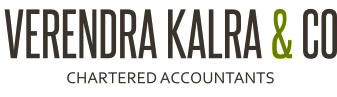 85
PRESENTATION ON ACCOUNTING AND TAXATION OF REAL ESTATE 
TRANSACTIONS
If contract indicates transferring of complete control, over the property in favour of developer, then the date of contract would be relevant to decide the year of chargeability.
In case of Sec 2(47)(v) applies, the date of actual possession is irrelevant. The date of entering into transaction allowing possession is important.
ACCOUNTING AND TAXATION OF REAL ESTATE TRANSACTIONS
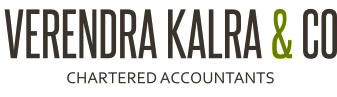 86
PRESENTATION ON ACCOUNTING AND TAXATION OF REAL ESTATE 
TRANSACTIONS
Thus, it is seen that it is the terms of agreement that decide whether there is any transaction involving the allowing possession of an immovable property has taken place so as to amount to transfer U/s 2(47)(v).Neither the date of agreement nor date of actual possession is material.
ACCOUNTING AND TAXATION OF REAL ESTATE TRANSACTIONS
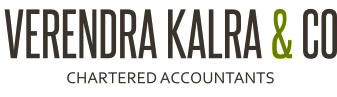 87
PRESENTATION ON ACCOUNTING AND TAXATION OF REAL ESTATE 
TRANSACTIONS
Other Issues
Evaluating consideration in JD arrangement:
The problem of valuation of consideration arise in respect of that part of consideration that is expressed in terms of constructed area falling to the share of landowner. Usually the fair value of the land surrendered to the developer will be consideration for transaction.
ACCOUNTING AND TAXATION OF REAL ESTATE TRANSACTIONS
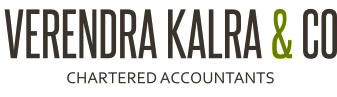 88
PRESENTATION ON ACCOUNTING AND TAXATION OF REAL ESTATE 
TRANSACTIONS
JD arrangement as Joint Venture
AS 27 defines Joint Venture as “A joint venture is a contractual arrangement whereby two or more parties undertake an economic activity, which is subject to joint control.”
ACCOUNTING AND TAXATION OF REAL ESTATE TRANSACTIONS
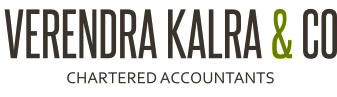 89
PRESENTATION ON ACCOUNTING AND TAXATION OF REAL ESTATE 
TRANSACTIONS
Thus, if on proper reading of JD agreement it is noticed that the landowner has contractually agreed sharing of control of activities(i.e. power to govern the financial and operating policies of the venture), the agreement is joint venture agreement. Joint Venture should normally be construed as AOP or BOI.
ACCOUNTING AND TAXATION OF REAL ESTATE TRANSACTIONS
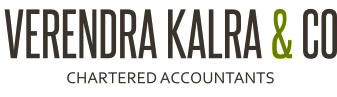 90
PRESENTATION ON ACCOUNTING AND TAXATION OF REAL ESTATE 
TRANSACTIONS
Service Tax and Joint Development Arrangements
In a joint development arrangement, landowner is promised by developer a certain constructed area. Here the developer will be deemed to have provided construction services. As the landowner is promised consideration in kind the value of service will have to be determined in accordance with Rule 3 of Service Tax (Determination of Value) Rules, 2006.
ACCOUNTING AND TAXATION OF REAL ESTATE TRANSACTIONS
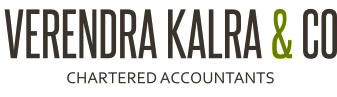 91
PRESENTATION ON ACCOUNTING AND TAXATION OF REAL ESTATE 
TRANSACTIONS
The value of non-monetary consideration is determined as per section 67 of the Act and the Service Tax (Determination of Value) Rules 2006, which is equivalent money value of such consideration and if not ascertainable, then as follows:-
On the basis of gross amount charged for similar service provided to other person in the ordinary course of trade.
Where value cannot be so determined, the equivalent money value of such consideration, not less than the cost of provision of service.
ACCOUNTING AND TAXATION OF REAL ESTATE TRANSACTIONS
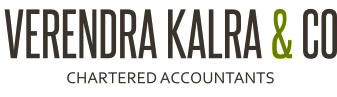 92
PRESENTATION ON ACCOUNTING AND TAXATION OF REAL ESTATE 
TRANSACTIONS
SERVICE TAX ASPECT
NEGATIVE LIST BASED NEW SCHEME OF TAXATION
In the Finance Act 2012, for the first time term “service” has been defined in the act :
ACCOUNTING AND TAXATION OF REAL ESTATE TRANSACTIONS
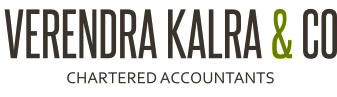 93
PRESENTATION ON ACCOUNTING AND TAXATION OF REAL ESTATE 
TRANSACTIONS
According to the provisions of Section 65b(44) “Service means any ACTIVITY carried out by a person for another for CONSIDERATION, and includes a DECLARED SERVICE, but shall not include;
 
       …………………….
ACCOUNTING AND TAXATION OF REAL ESTATE TRANSACTIONS
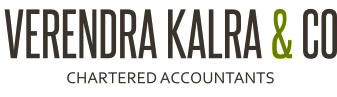 94
PRESENTATION ON ACCOUNTING AND TAXATION OF REAL ESTATE 
TRANSACTIONS
Negative List (Section 66D)
- Services by way of renting of residential dwelling for use as residence. (Not of commercial Interest)
Mega Exemption (Notification 25/2012 dated 20.6.2012)
- Services provided to the Government, a local authority or a governmental authority by way of construction, erection, commissioning, installation, completion, fitting out, repair, maintenance, renovation, or alteration of :
ACCOUNTING AND TAXATION OF REAL ESTATE TRANSACTIONS
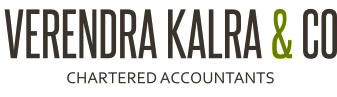 95
PRESENTATION ON ACCOUNTING AND TAXATION OF REAL ESTATE 
TRANSACTIONS
a civil structure or any other original works meant predominantly for use other than for commerce, industry, or any other business or profession.
a historical monument, archaeological site or remains of national importance, archaeological excavation, or antiquity specified under the Ancient Monuments and Archaeological Sites and Remains Act, 1958 (24 of 1958).
a structure meant predominantly for use as (i) an educational, (ii) a clinical, or (iii) an art or cultural establishment
ACCOUNTING AND TAXATION OF REAL ESTATE TRANSACTIONS
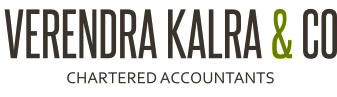 96
PRESENTATION ON ACCOUNTING AND TAXATION OF REAL ESTATE 
TRANSACTIONS
canal, dam or other irrigation works
Pipeline, conduit or plant for (i) water supply (ii) water treatment, or (iii) sewerage treatment or disposal.
a residential complex predominantly meant for self-use or the use of their employees or other persons specified in the Explanation 1 to clause 44 of section 65 B of the said Act.
ACCOUNTING AND TAXATION OF REAL ESTATE TRANSACTIONS
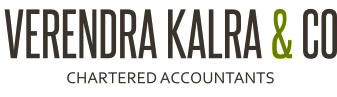 97
PRESENTATION ON ACCOUNTING AND TAXATION OF REAL ESTATE 
TRANSACTIONS
- Services provided by way of construction, erection, commissioning, installation, completion, fitting out, repair, maintenance, renovation, or alteration of:
a road, bridge, tunnel, or terminal for road transportation for use by general public
a civil structure or any other original works pertaining to a scheme under Jawaharlal Nehru National Urban Renewal Mission or Rajiv Awaas Yojana
ACCOUNTING AND TAXATION OF REAL ESTATE TRANSACTIONS
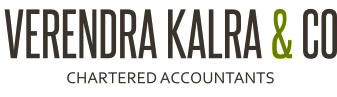 98
PRESENTATION ON ACCOUNTING AND TAXATION OF REAL ESTATE 
TRANSACTIONS
a building owned by an entity registered under section 12 AA of the Income tax Act, 1961(43 of 1961) and meant predominantly for religious use by general public
a pollution control or effluent treatment plant, except located as a part of a factory; or
a structure meant for funeral, burial or cremation of deceased.
ACCOUNTING AND TAXATION OF REAL ESTATE TRANSACTIONS
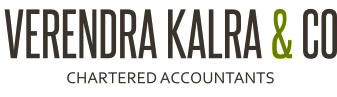 99
PRESENTATION ON ACCOUNTING AND TAXATION OF REAL ESTATE 
TRANSACTIONS
- Services by way of construction, erection, commissioning, or installation of original works pertaining to:
an airport, port or railways, including monorail or metro
a single residential unit otherwise than as a part of a residential complex.
”single residential unit” means a self-contained residential unit which is designed for use, wholly or principally, for residential purposes for one family.
ACCOUNTING AND TAXATION OF REAL ESTATE TRANSACTIONS
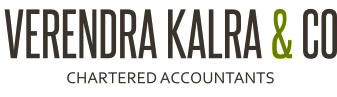 100
PRESENTATION ON ACCOUNTING AND TAXATION OF REAL ESTATE 
TRANSACTIONS
“residential complex” means any complex comprising of a building or buildings, having more than one single residential unit.
low- cost houses up to a carpet area of 60 square metres per house in a housing project approved by competent authority empowered under the ‘Scheme of Affordable Housing in Partnership’ framed by the Ministry of Housing and Urban Poverty Alleviation, Government of India.
ACCOUNTING AND TAXATION OF REAL ESTATE TRANSACTIONS
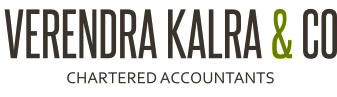 101
PRESENTATION ON ACCOUNTING AND TAXATION OF REAL ESTATE 
TRANSACTIONS
post- harvest storage infrastructure for agricultural produce including a cold storages for such purposes
mechanised food grain handling system, machinery or equipment for units processing agricultural produce as food stuff excluding alcoholic beverages.
- Sub-contractor providing services by way of works contract to another contractor providing works contract services which are exempt.
ACCOUNTING AND TAXATION OF REAL ESTATE TRANSACTIONS
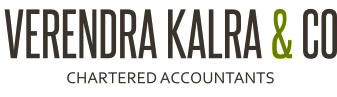 102
PRESENTATION ON ACCOUNTING AND TAXATION OF REAL ESTATE 
TRANSACTIONS
DECLARED SERVICES
Declared services are defined under Section 65B (22) of the Finance Act, 1944 to mean any activity carried out by a person for another person for consideration and declared as such under Section 66E of the Finance Act, 1994.
The services hitherto covered under Commercial or Industrial Construction service do not fall under the new scheme in either the negative list or in the mega exemption notification and hence will be taxable as:
ACCOUNTING AND TAXATION OF REAL ESTATE TRANSACTIONS
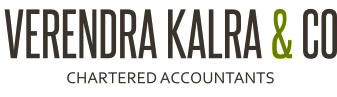 103
PRESENTATION ON ACCOUNTING AND TAXATION OF REAL ESTATE 
TRANSACTIONS
Either as pure construction service declared in Sec 66E (b) .
In the nature of works contract, where the ‘service portion in the execution of a works contract’ will be taxable under Sec 66E (h).
ACCOUNTING AND TAXATION OF REAL ESTATE TRANSACTIONS
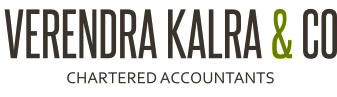 104
PRESENTATION ON ACCOUNTING AND TAXATION OF REAL ESTATE 
TRANSACTIONS
PURE CONSTRUCTION SERVICES
MEANING
Section 66E(b) provides as under:
“ Construction of a complex, building, civil structure or a part thereof, including a complex or building intended for sale to a buyer, wholly or partly, except where the entire consideration is received after issuance of completion certificate by the competent authority.”
ACCOUNTING AND TAXATION OF REAL ESTATE TRANSACTIONS
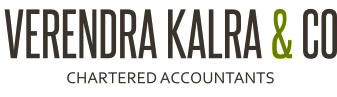 105
PRESENTATION ON ACCOUNTING AND TAXATION OF REAL ESTATE 
TRANSACTIONS
VALUATION
The value for such services will be determined in accordance with S.67
WORKS CONTRACT 
Indivisible contract and composite contract
ACCOUNTING AND TAXATION OF REAL ESTATE TRANSACTIONS
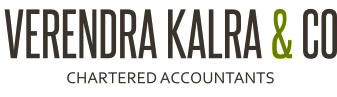 106
PRESENTATION ON ACCOUNTING AND TAXATION OF REAL ESTATE 
TRANSACTIONS
The 46th Amendment especially allows specific composite contracts viz. works contracts, hire purchase contracts and catering contracts by legal fiction to be divisible contracts, where the sale element could be isolated and be subjected to sales tax. The decision rendered by the Apex Court in the Bharat Sanchar Nigam Ltd. & Anr. v. Union of India & Ors, wherein the Apex Court had held in Para 85 of the judgment that “in a composite contract of service and sale, it is possible for the State to tax sale element provided there is a discernible sale and only to extent relatable to such sale”.
ACCOUNTING AND TAXATION OF REAL ESTATE TRANSACTIONS
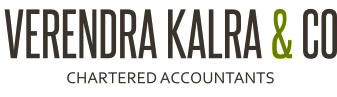 107
PRESENTATION ON ACCOUNTING AND TAXATION OF REAL ESTATE 
TRANSACTIONS
With effect from 01-07-2012 service portion in the execution of a works contract are covered under “Declared Services” under Section 66E of the Act:
ACCOUNTING AND TAXATION OF REAL ESTATE TRANSACTIONS
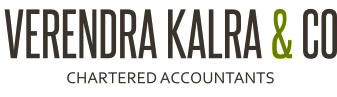 108
PRESENTATION ON ACCOUNTING AND TAXATION OF REAL ESTATE 
TRANSACTIONS
MEANING
Works Contract has been defined under section 65B (54)
 
Works contract" means a contract wherein transfer of property in goods involved in the execution of such contract is leviable to tax as sale of goods and such contract is for the purpose of carrying out construction, erection, commissioning, installation, completion, fitting out, repair, maintenance, renovation, alteration of any movable or immovable property or for carrying out any other similar activity or a part thereof in relation to such property.
ACCOUNTING AND TAXATION OF REAL ESTATE TRANSACTIONS
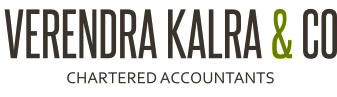 109
PRESENTATION ON ACCOUNTING AND TAXATION OF REAL ESTATE 
TRANSACTIONS
VALUATION
Substituted Rule 2A(i) of Service Tax (Determination of Value) Amendment Rules, 2012, inter alia, provides the rules to value service portion in the execution of a works contract. The process will be carried out as under: 
 
1. Pay service tax on Value of services after deducting value of goods from the gross value.
 
Value of service portion = gross amount charged for the works contract less the value of property in goods transferred
ACCOUNTING AND TAXATION OF REAL ESTATE TRANSACTIONS
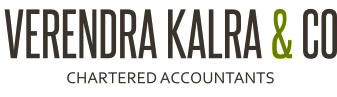 110
PRESENTATION ON ACCOUNTING AND TAXATION OF REAL ESTATE 
TRANSACTIONS
If VAT has been paid on ACTUAL value of transfer of property in goods- this value will be considered while calculating the value of Works Contract.
If VAT is not paid on the ACTUAL value, the assessee will calculate the same for the purpose of service tax and it will be deductible from the gross value.
ACCOUNTING AND TAXATION OF REAL ESTATE TRANSACTIONS
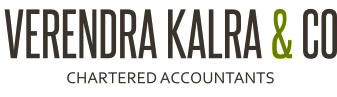 111
PRESENTATION ON ACCOUNTING AND TAXATION OF REAL ESTATE 
TRANSACTIONS
Note:
(a) Gross amount charged for the works contract shall not include value added tax or sales tax, as the case may be, paid or payable, if any, on transfer of property in goods involved in the execution of the said works contract;
 
(b) Value of works contract service shall include -
(i) Labour charges for execution of the works;
ACCOUNTING AND TAXATION OF REAL ESTATE TRANSACTIONS
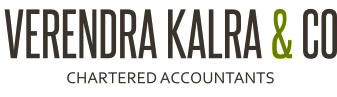 112
PRESENTATION ON ACCOUNTING AND TAXATION OF REAL ESTATE 
TRANSACTIONS
(ii) Amount paid to a sub-contractor for labour and services;
(iii) Charges for planning, designing and architect’s fees;
(iv) Charges for obtaining on hire or otherwise, machinery and tools used for the execution of the works Contract;
(v) Cost of consumables such as water, electricity, fuel used in the execution of the works contract;
ACCOUNTING AND TAXATION OF REAL ESTATE TRANSACTIONS
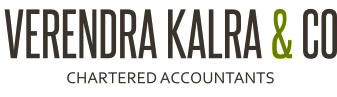 113
PRESENTATION ON ACCOUNTING AND TAXATION OF REAL ESTATE 
TRANSACTIONS
(vi) Cost of establishment of the contractor relatable to supply of labour and services;
(vii) Other similar expenses relatable to supply of labour and services; and
(viii) Profit earned by the service provider relatable to supply of labour and services;
ACCOUNTING AND TAXATION OF REAL ESTATE TRANSACTIONS
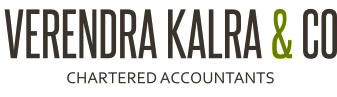 114
PRESENTATION ON ACCOUNTING AND TAXATION OF REAL ESTATE 
TRANSACTIONS
(c) Where value added tax or sales tax has been paid or payable on the actual value of property in goods transferred in the execution of the works contract, then, such value adopted for the purposes of payment of value added tax or sales tax, shall be taken as the value of property in goods transferred in the execution of the said works contract for determination of the value of service portion in the execution of works contract under this clause.
ACCOUNTING AND TAXATION OF REAL ESTATE TRANSACTIONS
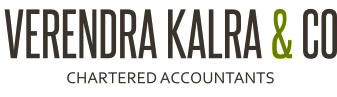 115
PRESENTATION ON ACCOUNTING AND TAXATION OF REAL ESTATE 
TRANSACTIONS
2. Pay service tax at composite rate
Where the value has not been determined under clause (i), then the value shall be computed as under:
ACCOUNTING AND TAXATION OF REAL ESTATE TRANSACTIONS
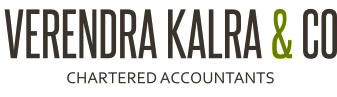 116
PRESENTATION ON ACCOUNTING AND TAXATION OF REAL ESTATE 
TRANSACTIONS
Reverse Charge applicable on Works contract wef 01.07.2012
The reverse charge method is extended to the works contract services to the extent of 50% (partial reverse charge). Thus, 50% service tax is payable by the recipient and the remaining by the provider of works contract service. The conditions under reverse charges are:

Service receiver must be a body corporate and 
Service provider must be
ACCOUNTING AND TAXATION OF REAL ESTATE TRANSACTIONS
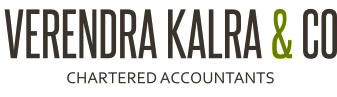 117
PRESENTATION ON ACCOUNTING AND TAXATION OF REAL ESTATE 
TRANSACTIONS
Individual,
HUF,
Partnership firm (registered or unregistered ) ,
AOP. 
3.  Both service provider and service receiver must be located in taxable territory.
ACCOUNTING AND TAXATION OF REAL ESTATE TRANSACTIONS
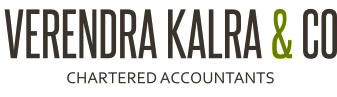 118
PRESENTATION ON ACCOUNTING AND TAXATION OF REAL ESTATE 
TRANSACTIONS
Further as per explanation II given in notification 30/2012 dated 30.06.2012 in works contract services, where both service provider and service recipient is the persons liable to pay tax, the service recipient has the option of choosing the valuation method as per choice, independent of valuation method adopted by the provider of service.
ACCOUNTING AND TAXATION OF REAL ESTATE TRANSACTIONS
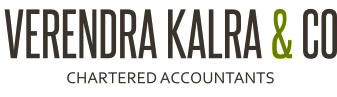 119
PRESENTATION ON ACCOUNTING AND TAXATION OF REAL ESTATE 
TRANSACTIONS
Cenvat Credit : The Provider of taxable service cannot  take CENVAT credit of duties/cess paid on any inputs used in or in relation to the said works contract. (Notification No.11/012-St dt.17-03-2012). However, credit in respect of taxes paid on capital goods and input services shall be available.
ACCOUNTING AND TAXATION OF REAL ESTATE TRANSACTIONS
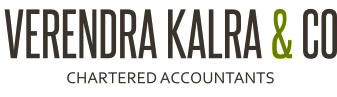 120
PRESENTATION ON ACCOUNTING AND TAXATION OF REAL ESTATE 
TRANSACTIONS
OTHER ISSUES
Whether in a works contract, services which are exempt from service tax, sub-contractor would also be exempted from payment of service tax?
Notification No. 25/2012-ST, dated 20.06.2012 provides persons in respective capacities who are exempt from service tax:
Sub-contractor providing services by way of works contract to another contractor providing works contract services which are exempt.
ACCOUNTING AND TAXATION OF REAL ESTATE TRANSACTIONS
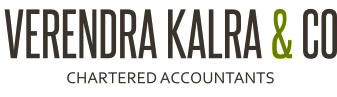 121
PRESENTATION ON ACCOUNTING AND TAXATION OF REAL ESTATE 
TRANSACTIONS
Thus, if the principal contractor is providing an exempt works contract service [for example providing works contract service to Government] then in such case if some part of the works contract is sub-contracted then the sub-contractor would also be exempt from payment of service tax.
However, if the contractor takes the services from architects, consulting engineers, erection, commissioning or installation agents etc., in such case the services rendered by such person would not be exempt from service tax even though such services are rendered in relation to exempt works contract service.
ACCOUNTING AND TAXATION OF REAL ESTATE TRANSACTIONS
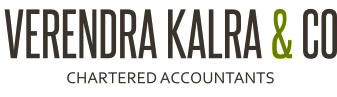 122
PRESENTATION ON ACCOUNTING AND TAXATION OF REAL ESTATE 
TRANSACTIONS
VAT ASPECT
Clause (b) to Article 366(29A) of the Constitution empowered the States to levy tax known as Work Contract Tax (WCT). It is a tax on transfer of property in goods involved in execution of a work contract. The WCT Act was merged with VAT in many states.
 
The tax is towards the contractor’s liability to VAT in respect of the contract. Principal will issue to the contractor a certificate indicating the amount of tax of which the contractor can take credit.
ACCOUNTING AND TAXATION OF REAL ESTATE TRANSACTIONS
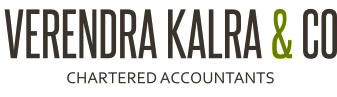 123
PRESENTATION ON ACCOUNTING AND TAXATION OF REAL ESTATE 
TRANSACTIONS
Issues raised in case of :
 
Sub- Contract – If sub-contractor is registered as a dealer under Sales Tax Laws, the contractor can deduct from the total contract value, the value of turnover executed through sub-contractor. Provided the sub-contractor has submitted a declaration, otherwise the turnover of all the sub-contractor will be deemed to be the turnover of the main contractor and he will be liable to pay tax in respect of such turnover.
ACCOUNTING AND TAXATION OF REAL ESTATE TRANSACTIONS
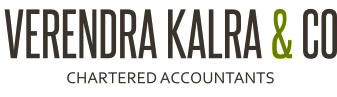 124
PRESENTATION ON ACCOUNTING AND TAXATION OF REAL ESTATE 
TRANSACTIONS
ii) Taxability in case of builder– Raheja Builders case-Most of the real estate take place under ‘Joint Development Arrangements’ Two agreements are entered into one for purchase of rights in land and the other for assigning construction work. The practice was the two agreements were treated as one composite transaction of sale of immovable property not subject to works contract tax. Ii)
ACCOUNTING AND TAXATION OF REAL ESTATE TRANSACTIONS
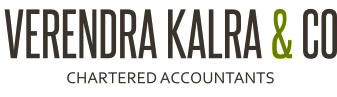 125
PRESENTATION ON ACCOUNTING AND TAXATION OF REAL ESTATE 
TRANSACTIONS
The State Government however contended the issue on the ground that once the developer chose to make two agreements, he cannot be heard to say that they are one transaction. This contention of the State Govt was upheld by the Karnataka High Court and later by the Supreme Court.
ACCOUNTING AND TAXATION OF REAL ESTATE TRANSACTIONS
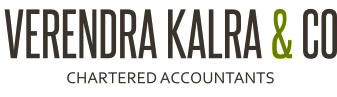 126